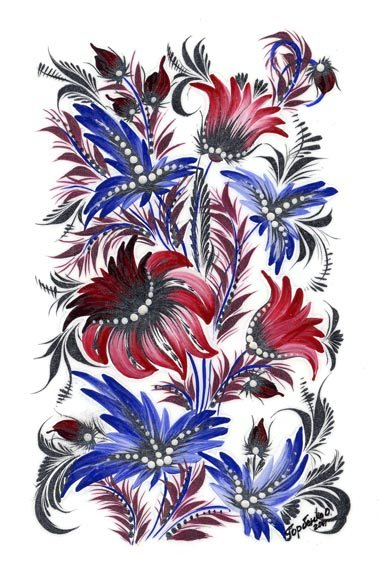 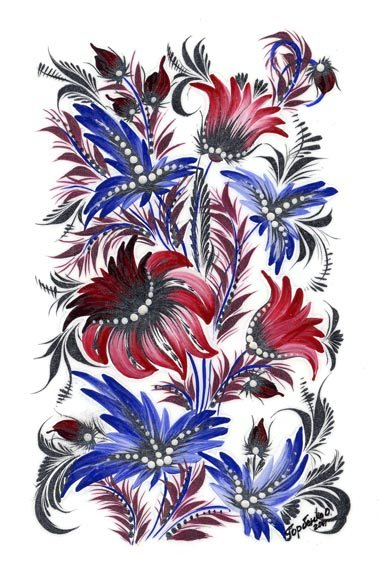 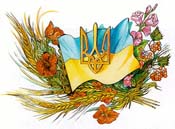 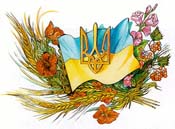 На рушнику хай доля квітне
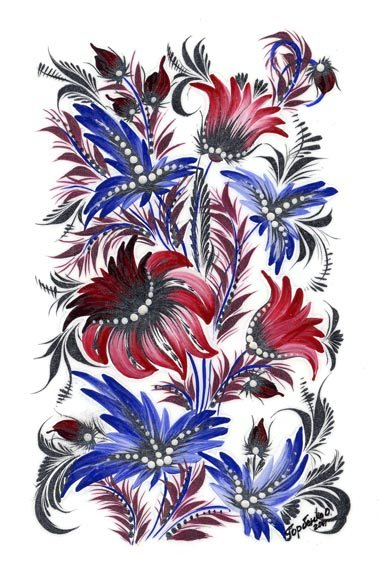 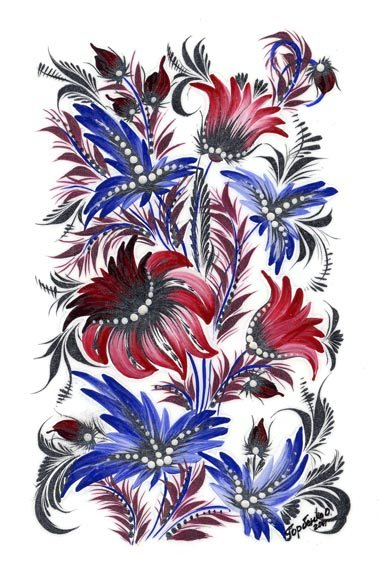 Підготувала вихователь – методист ДНЗ№2 «Малятко» Гаврилюк Тамара Володимирівна
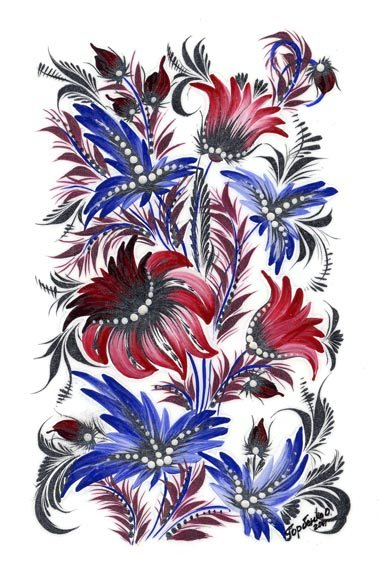 Вишиваний рушник – це духовний символ українського народу,рідного краю, батьківської оселі, тепла материнських рук
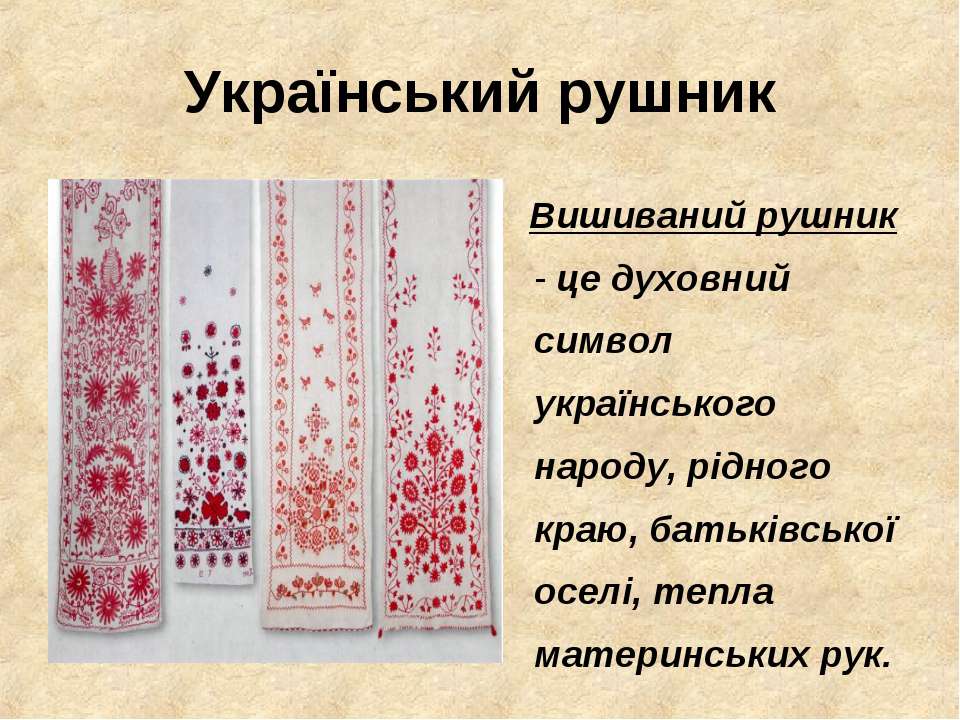 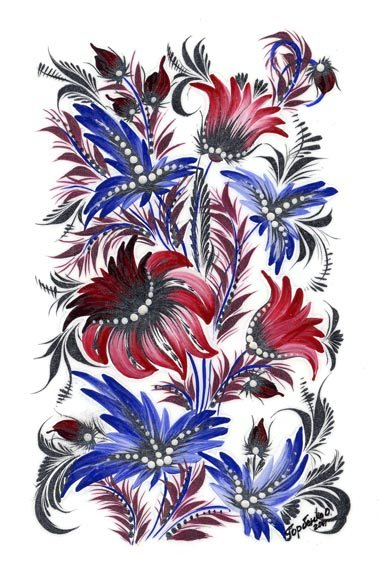 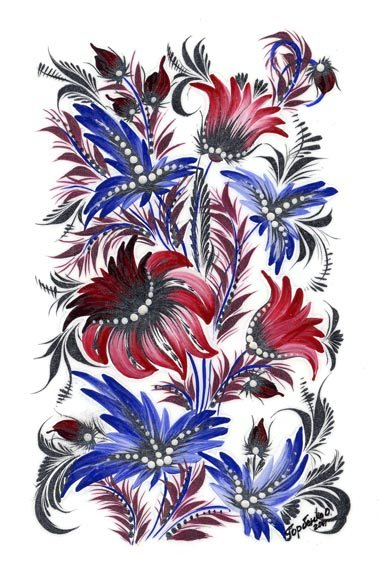 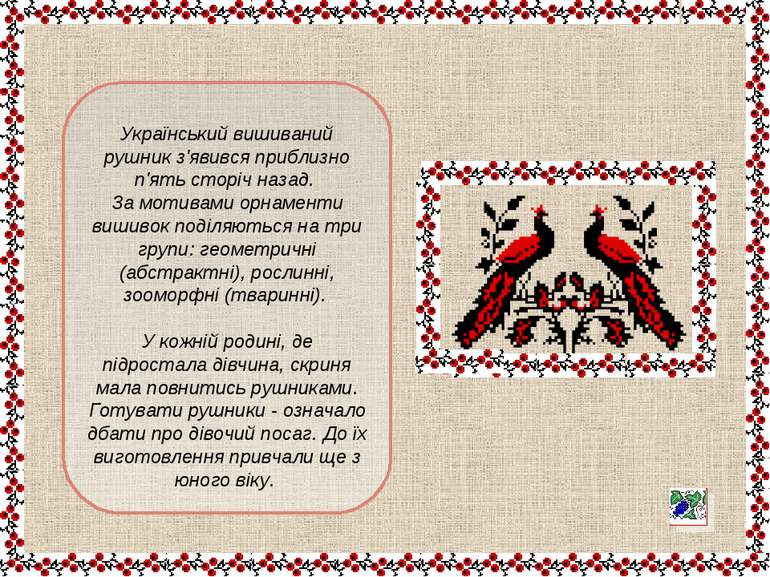 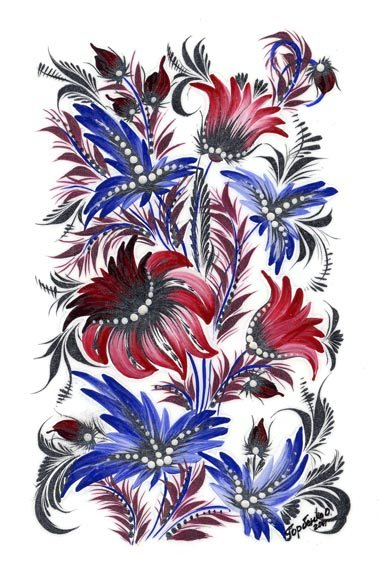 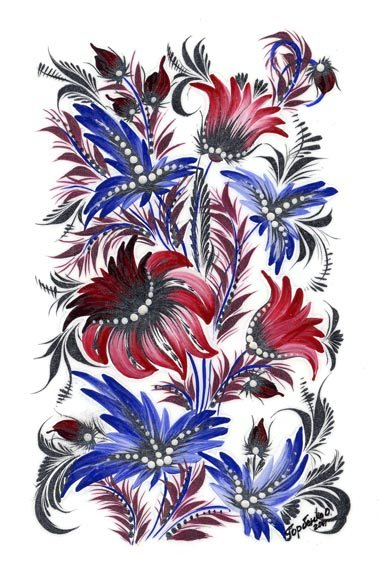 Слово «рушник» походить від слова «рушати». Дійсно, проводжаючи сина в дорогу, українська мати замотувала йому хлібину в шмат білого полотна і, перехрестивши, промовляла: 
« Рушай щасливо, нехай благословить тебе Бог». І той невеличкий шмат полотна, витканий ніжними і дбайливими руками матері, оберігав козака від лиха і нещастя.
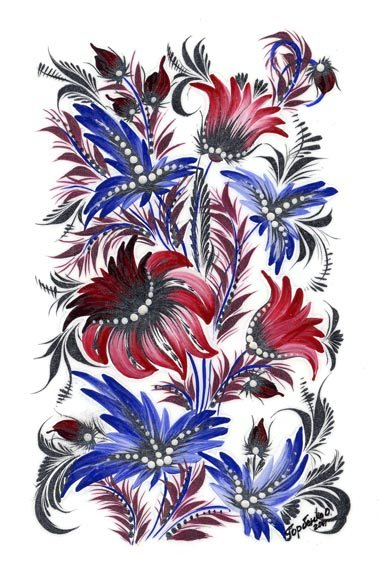 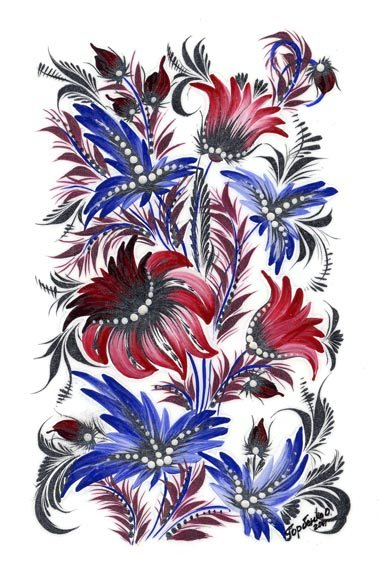 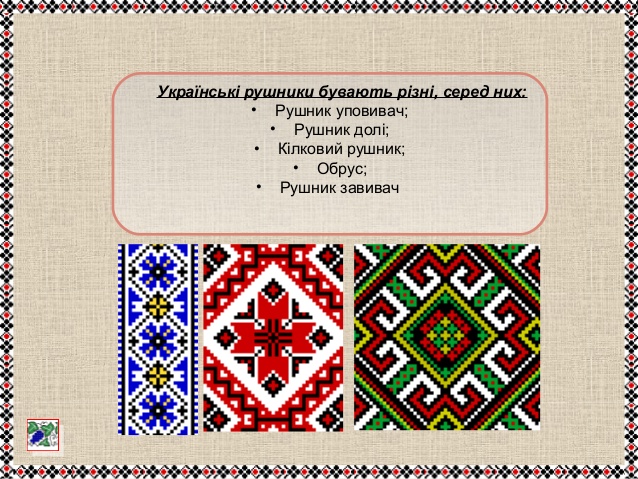 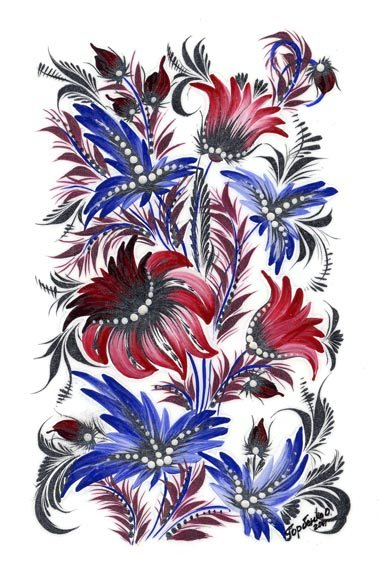 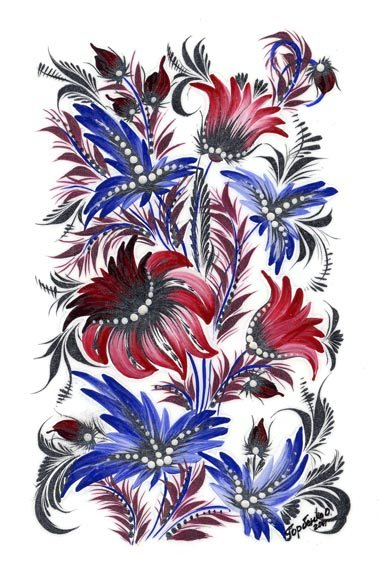 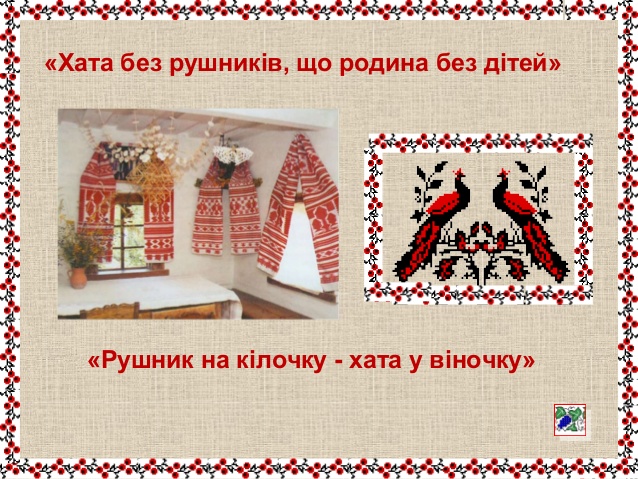 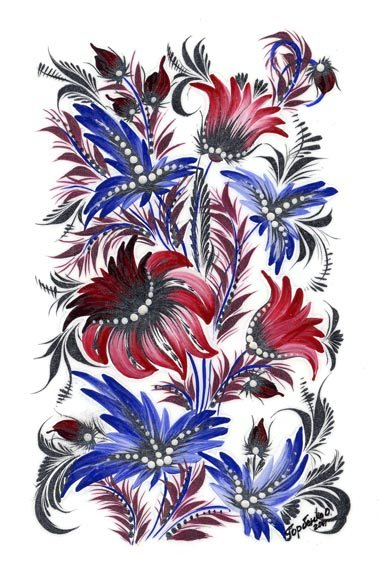 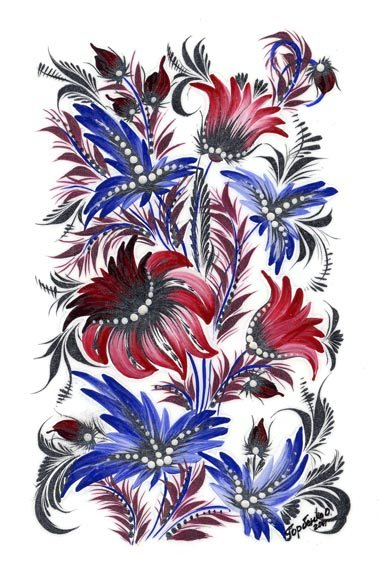 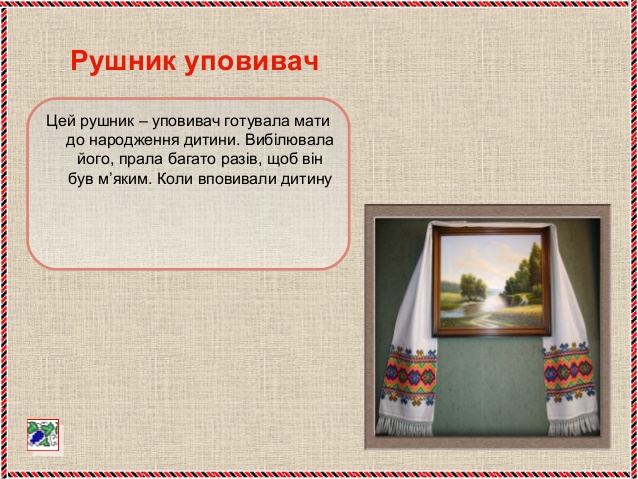 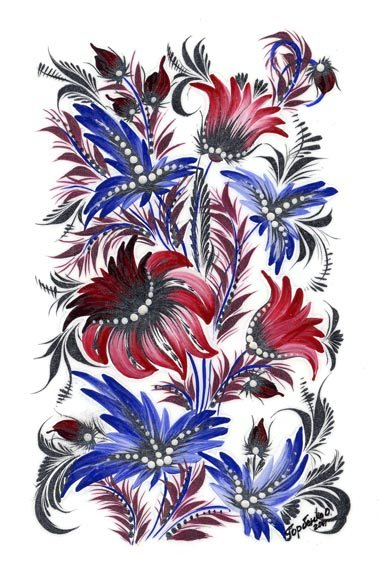 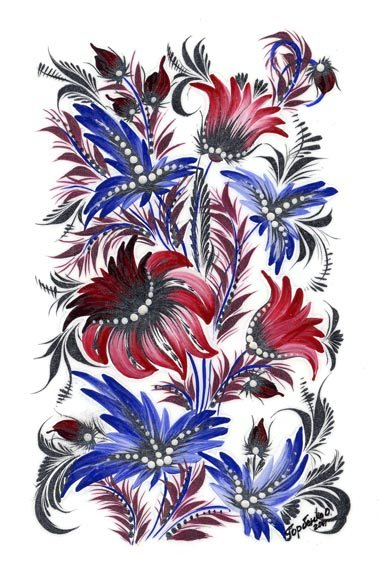 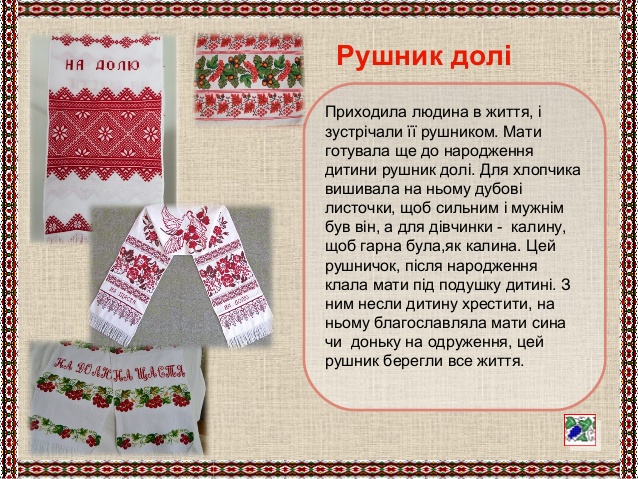 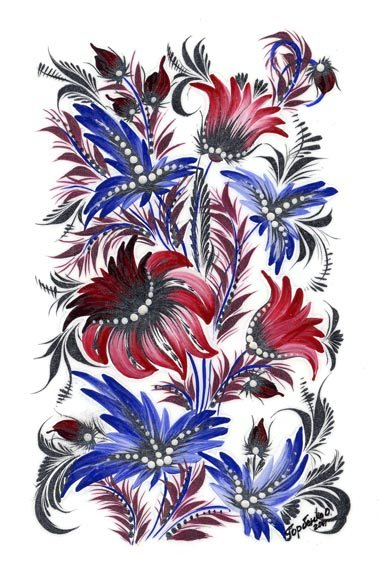 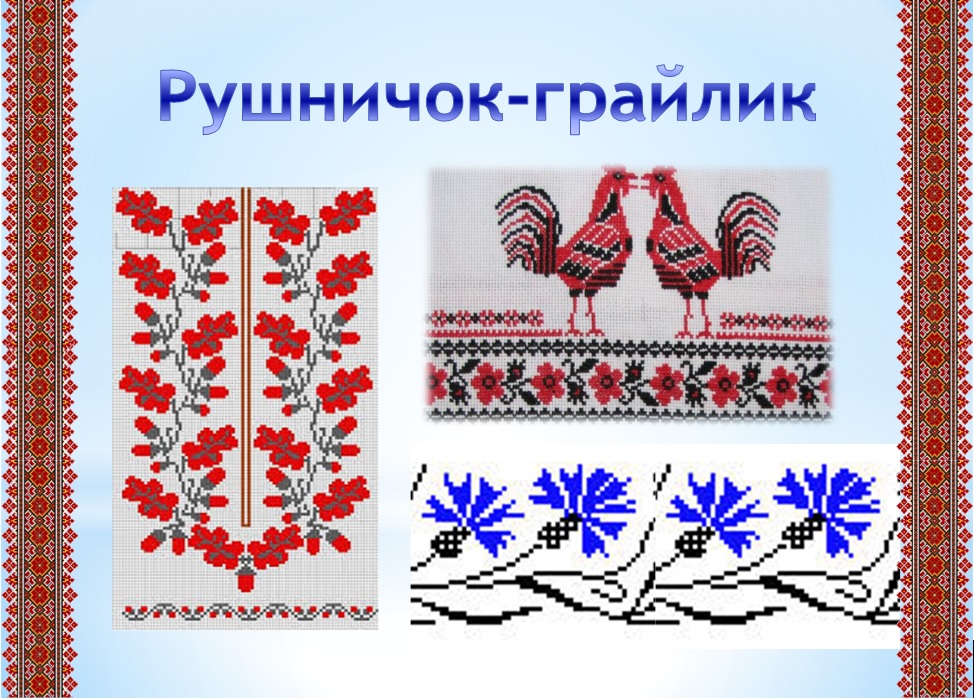 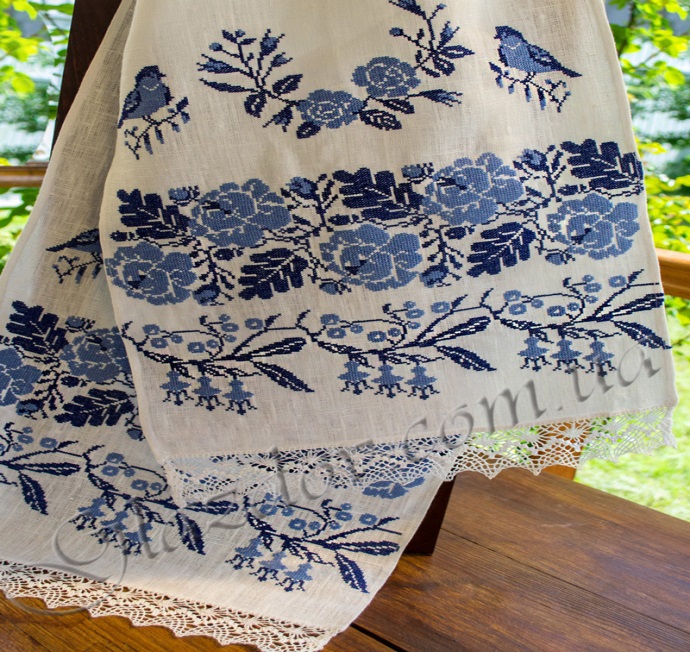 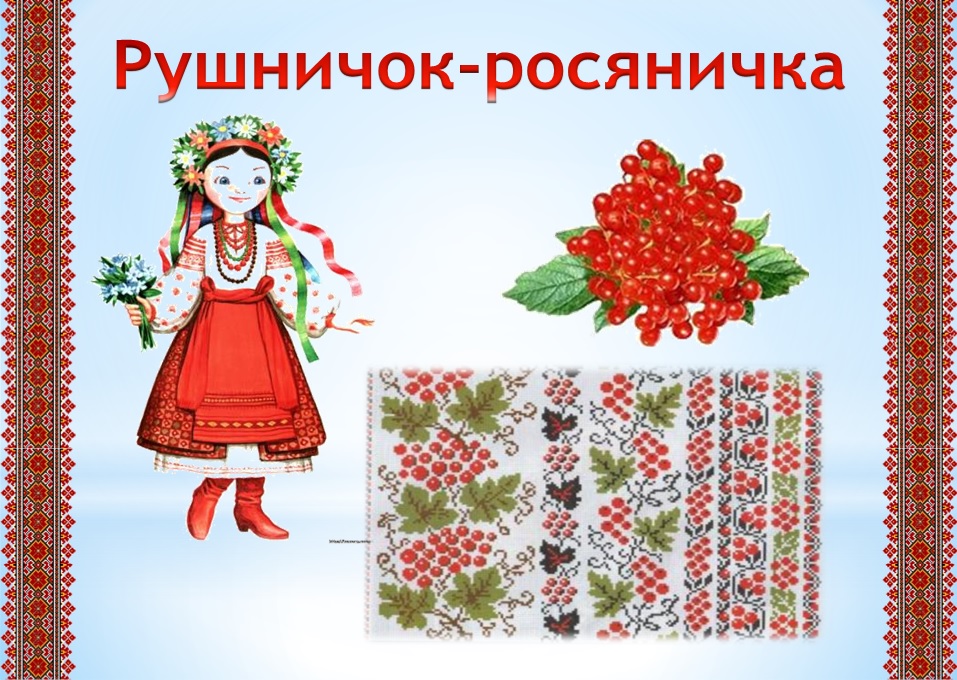 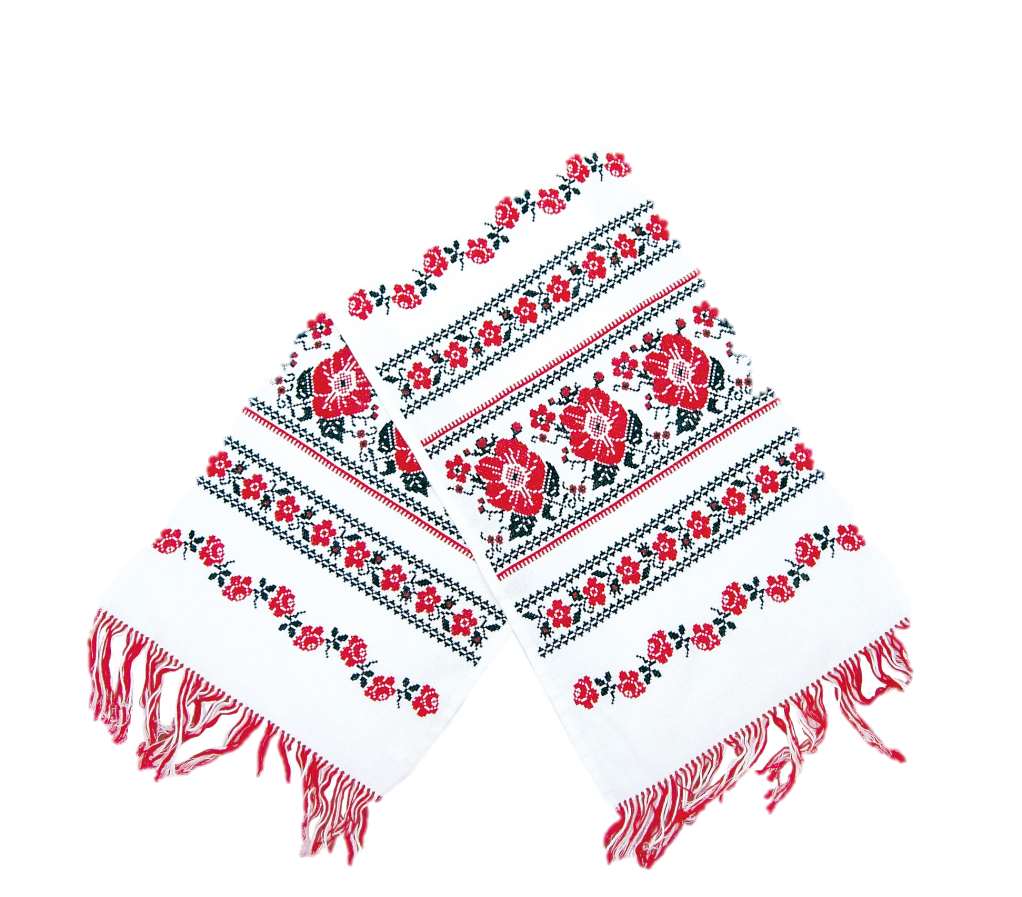 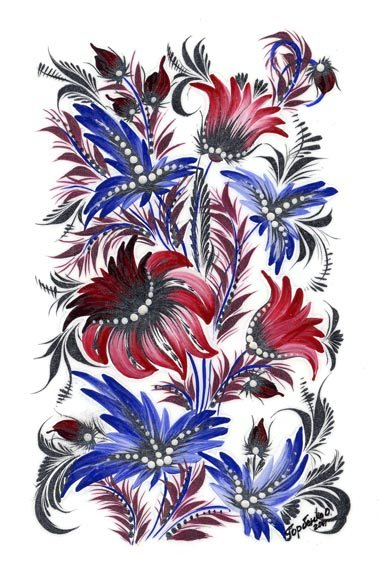 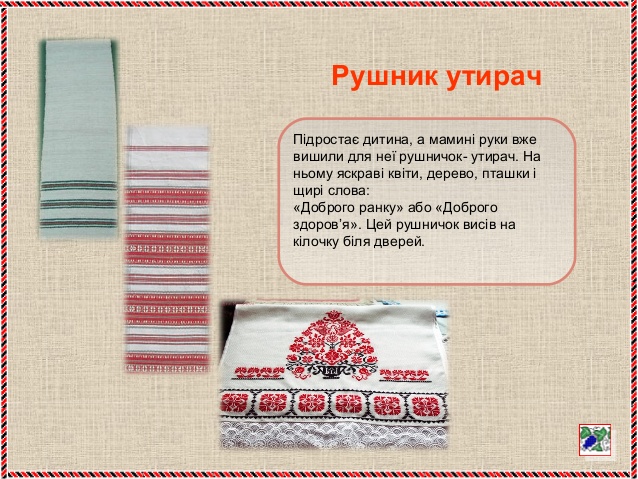 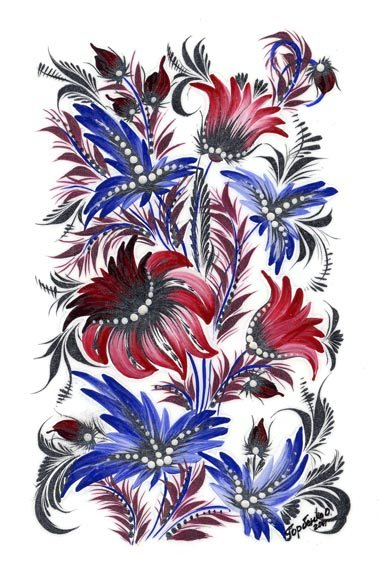 Рушник - утирач
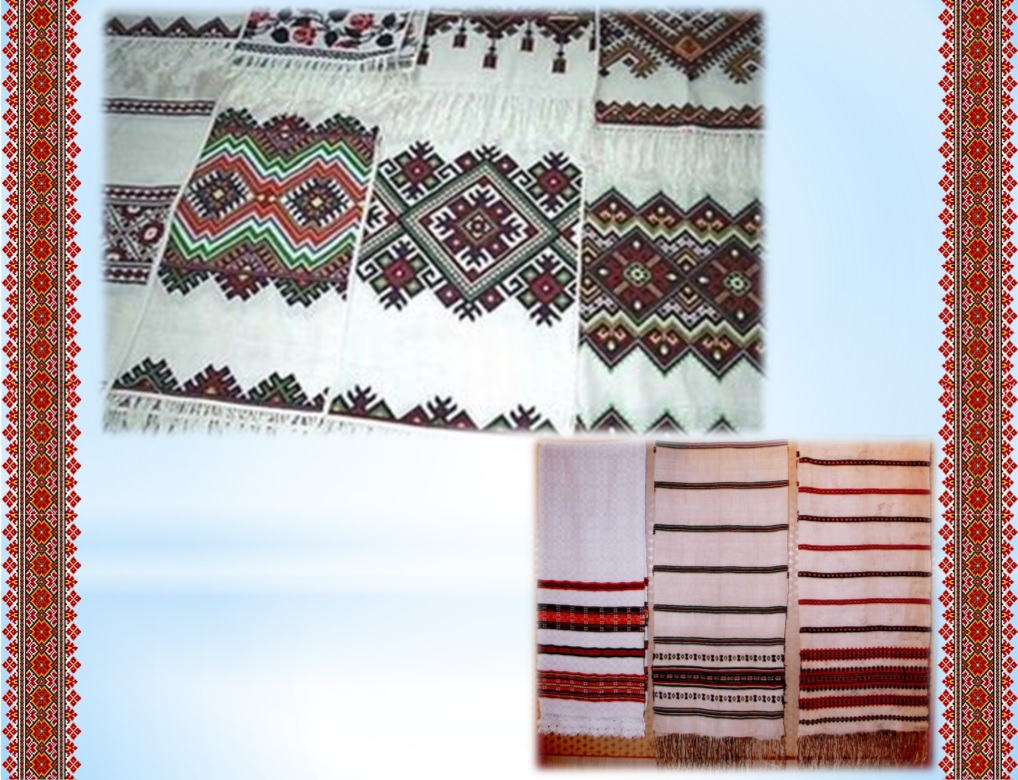 [Speaker Notes: Утирач — рушничок без квітів з орнаментом.]
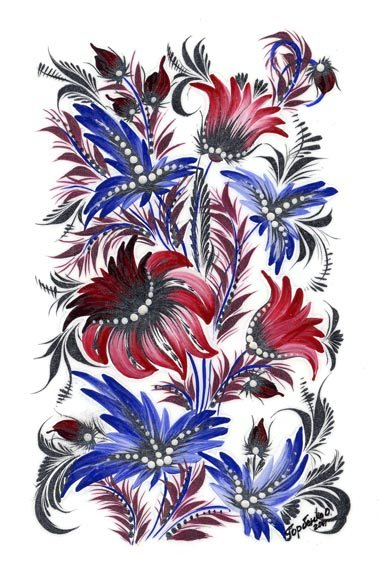 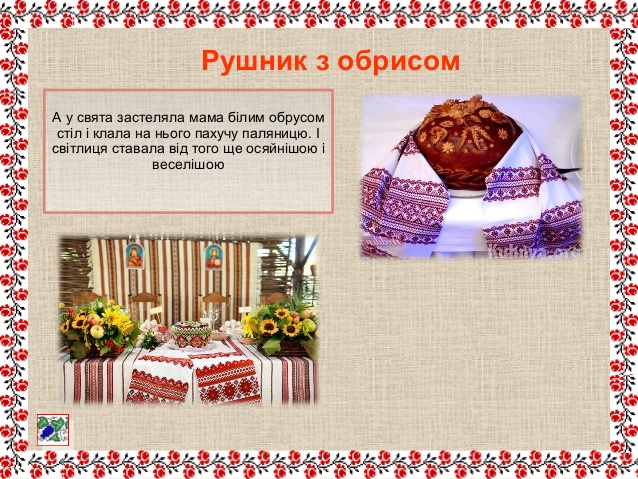 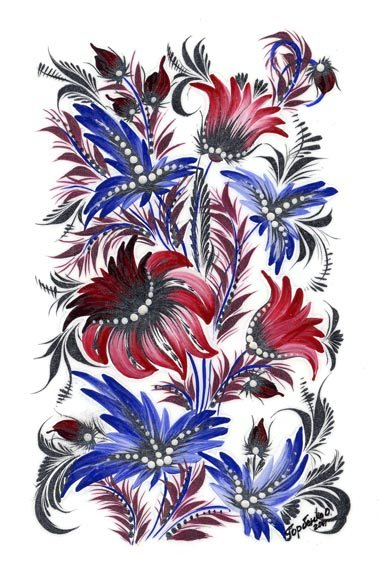 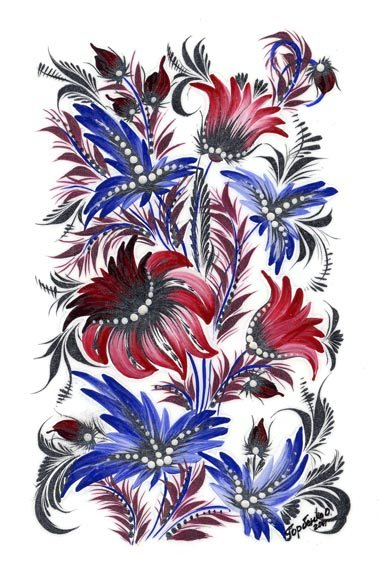 Сімейний рушник
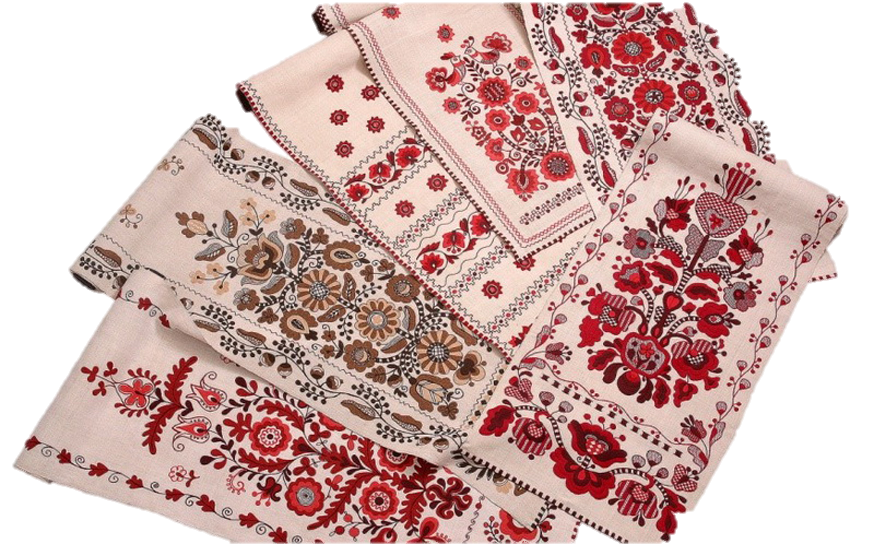 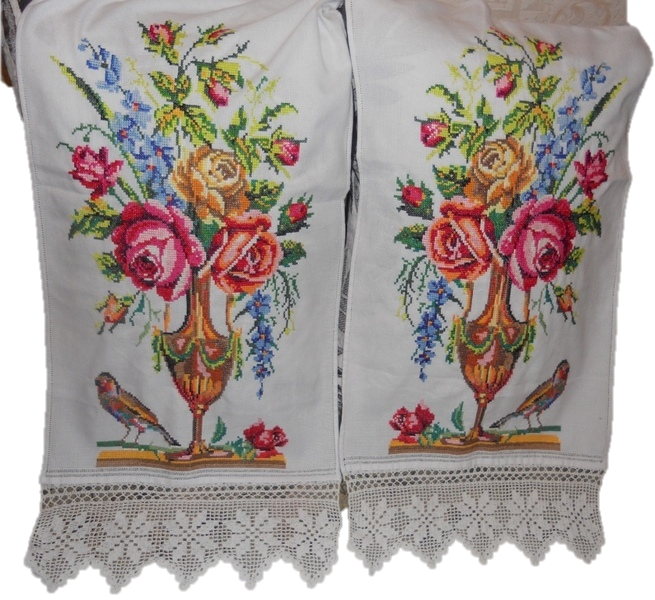 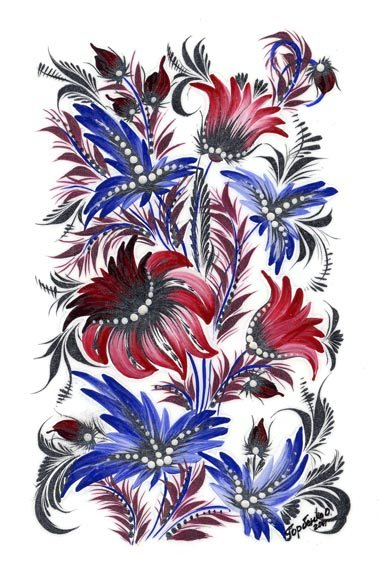 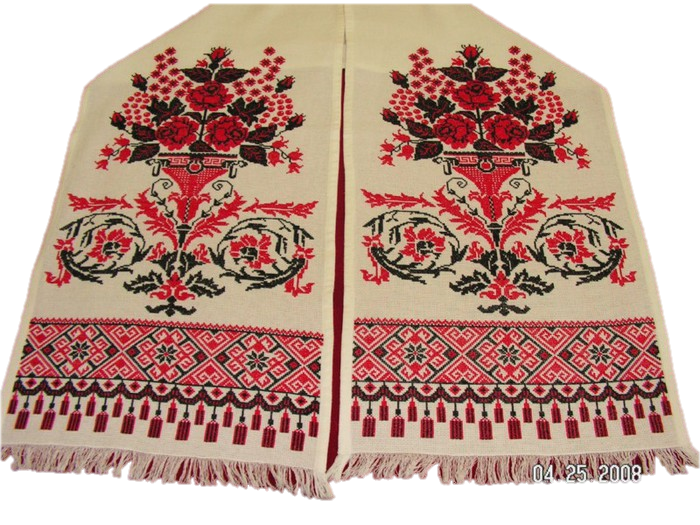 [Speaker Notes: Сімейний рушник із барвистими квітами п краях]
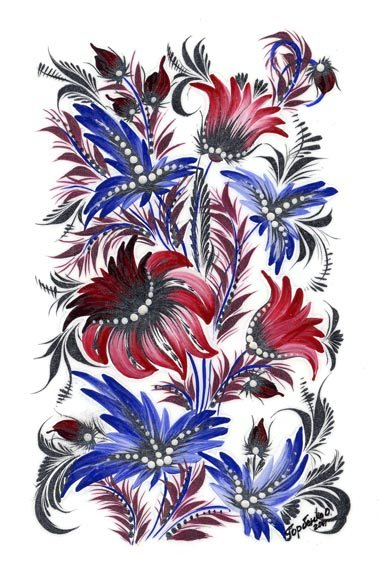 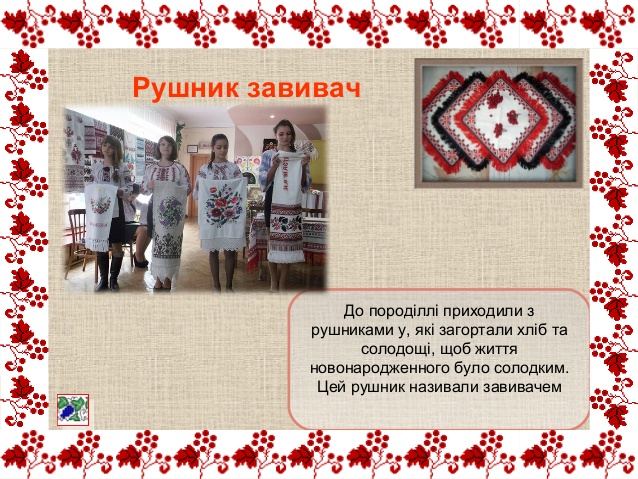 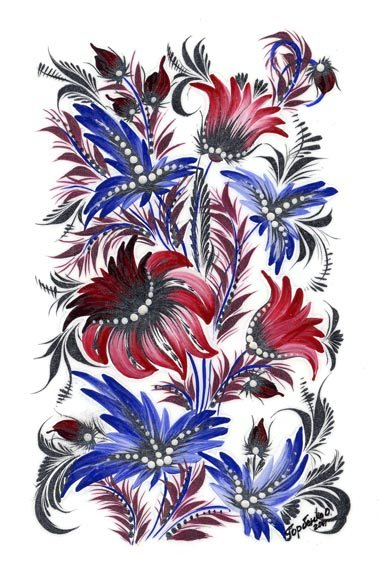 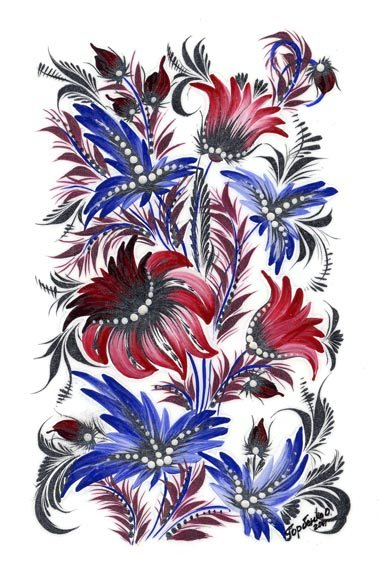 Рушники покутники
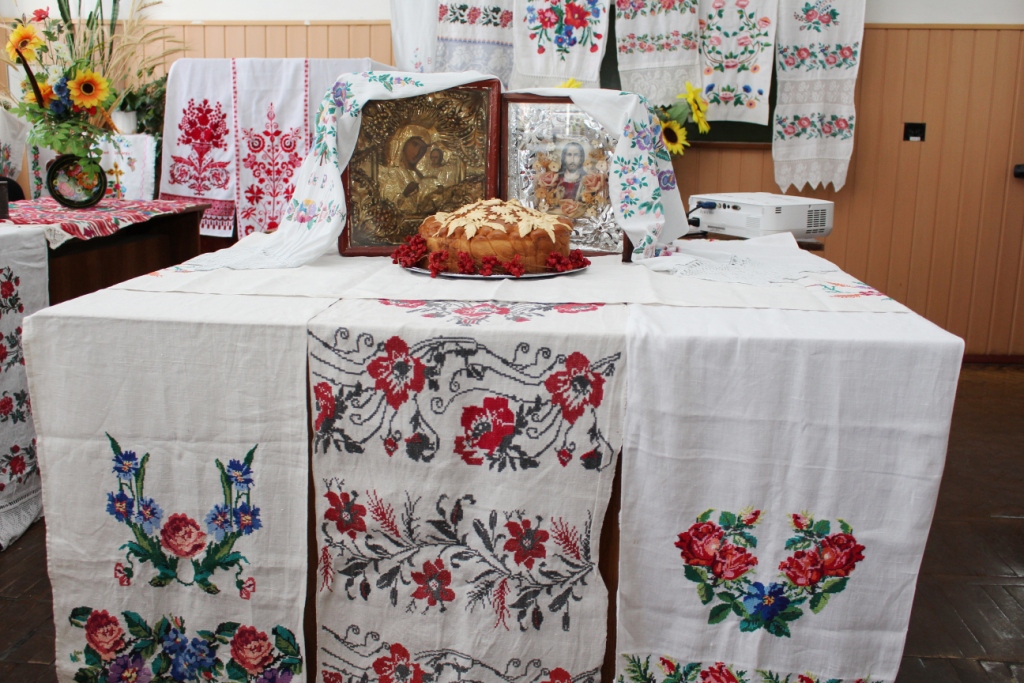 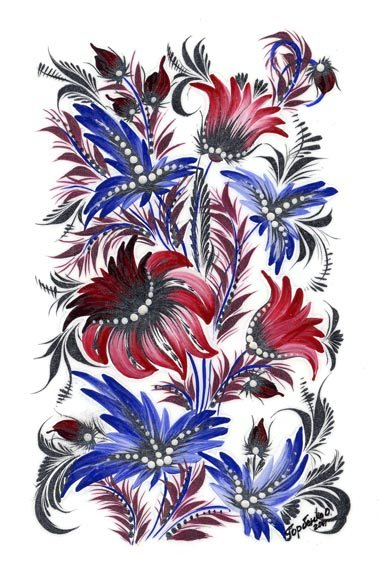 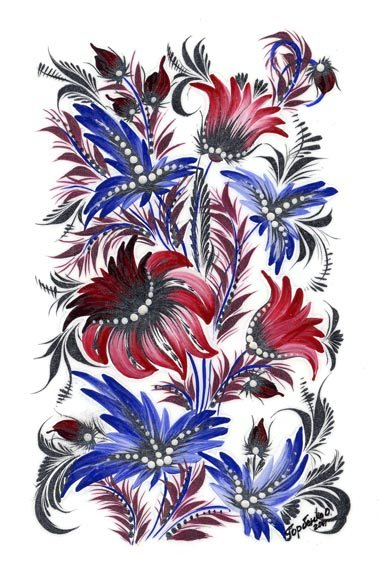 Наталка Поклад
НАША ХАТА
Вся у білих рушниках, наша хата - ніби птах.
Мчить вона через віки, диво-крила - рушники.
Вишивала їх бабуся, вишивала їх матуся...
Я теж птаху помагаю - рушничок свій вишиваю.
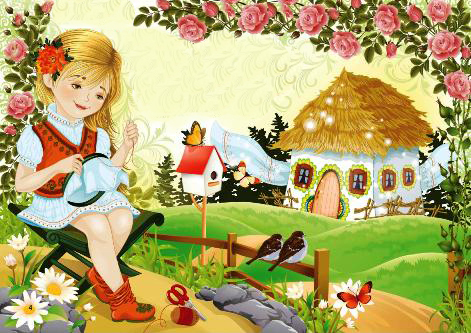 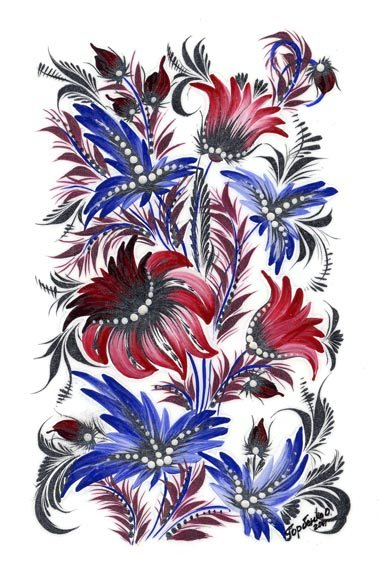